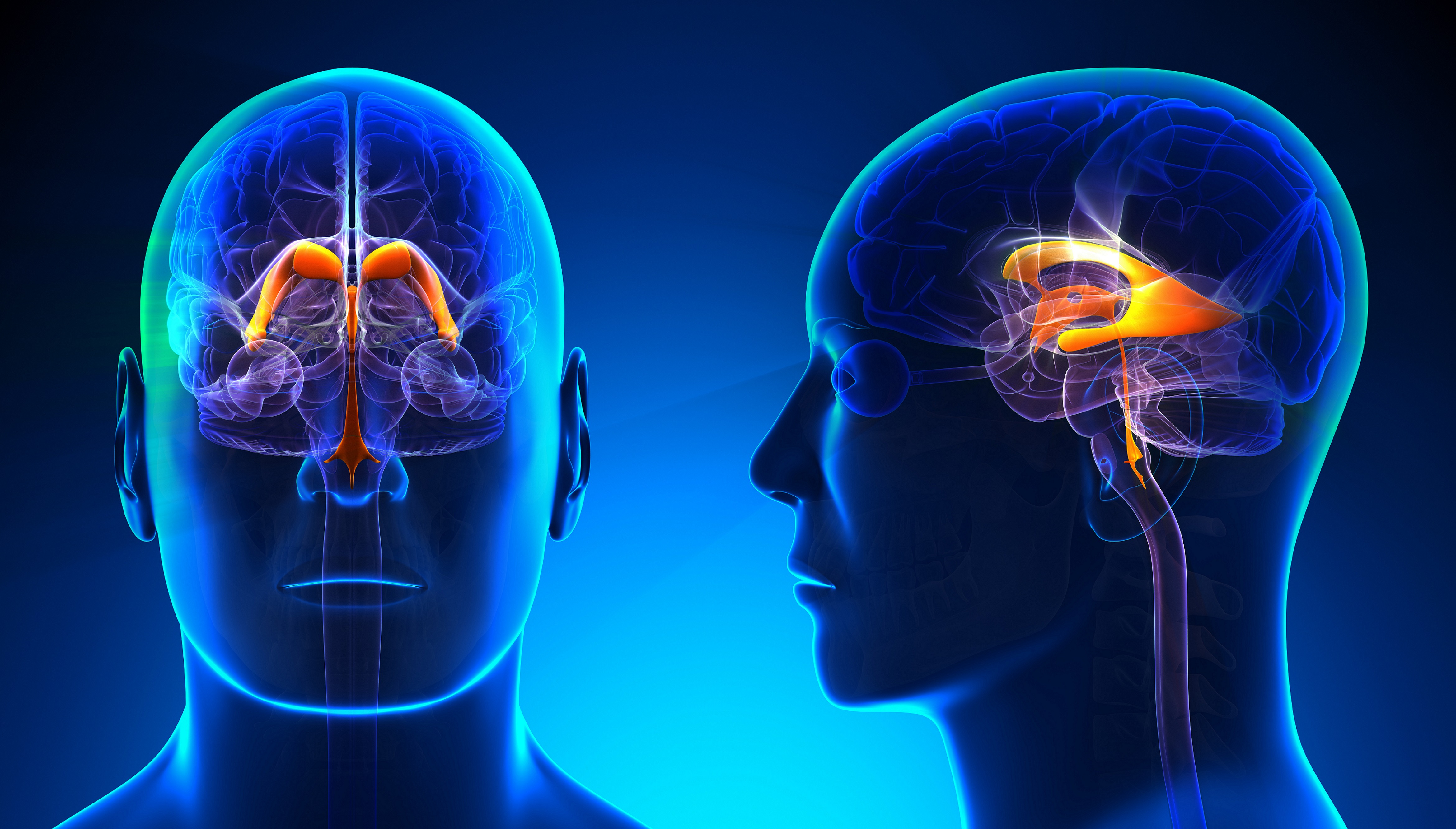 Υδροκέφαλος
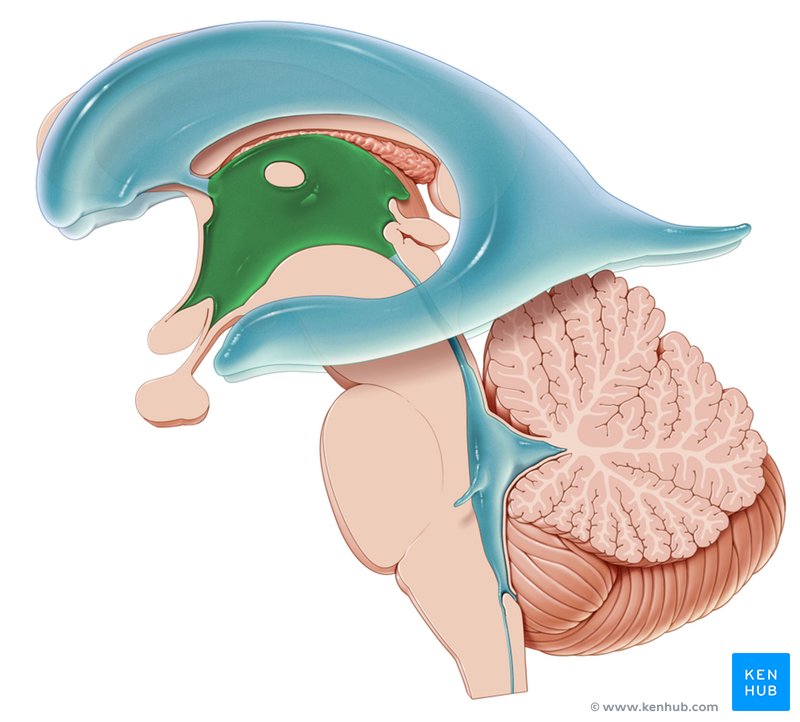 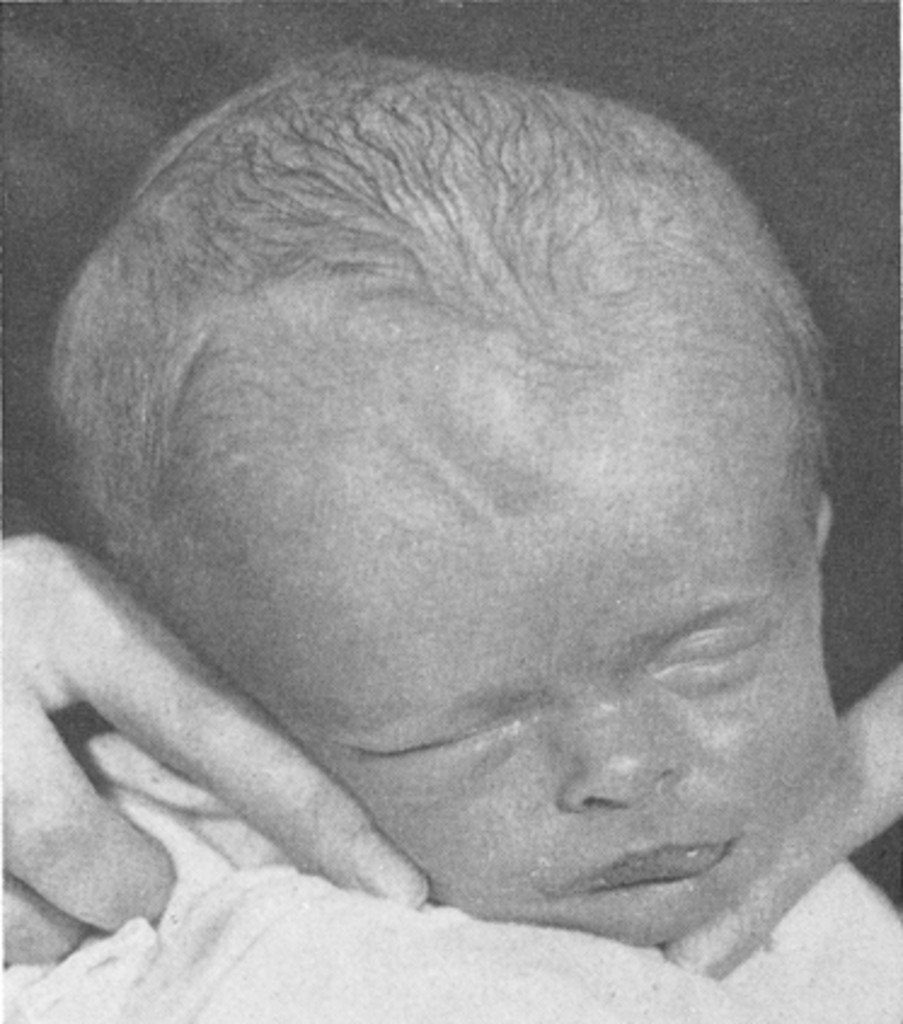 Πρώτος ο Ιπποκράτης ανέφερε τον όρο «υδροκέφαλος» στα νεογέννητα και βρέφη που παρουσίαζαν διόγκωση της κεφαλής.
Ο όρος «Υδροκέφαλος» υπονοεί την υπερβολική συσσώρευση εγκεφαλονωτιαίου υγρού (ΕΝΥ) στις κοιλίες του εγκεφάλου.
Tο ΕΝΥ είναι διαυγές  διαφανές υγρό που περιέχεται στις κοιλίες και τους υπαραχνοειδείς χώρους του εγκεφάλου και του νωτιαίου μυελού. 250ml (140-270)

Παράγεται από τα χοριοειδή πλέγματα των κοιλιών 
σε ποσότητα 0.5ml/min(0.2-0.7)
600-700ml/day

 Προστατεύει τον εγκέφαλο και 
τον νωτιαίο μυελό μηχανικά από τους κραδασμούς 
και απομακρύνει βλαπτικές ουσίες από τον περιβάλλοντα χώρο τους
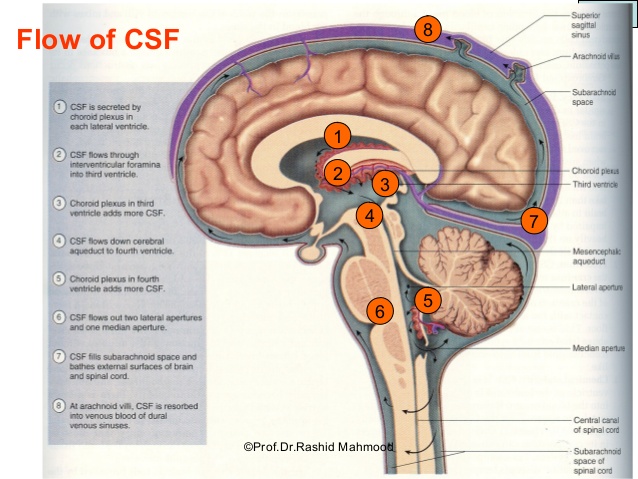 1.Χορειοειδή πλέγματα πλαγίων κοιλιών
2.Μεσοκοιλιακό τρημα Μonro 
3.III κοιλία – παραγωγή
4.Υδραγωγός του Silvius
5. ΙV κοιλία –παραγωγή
6. Τρήματα  Magendie  και  Luschka
7. Υπαραχνοειδής χώρος , δεξαμενές
8. Αραχνοειδείς λάχνες (Πακχιόνια) 
στους φλεβώδεις κόλπους
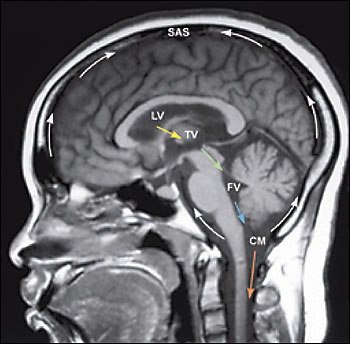 Όταν για κάποιο λόγο ο όγκος του ΕΝΥ αυξάνεται στον ενδοκρανιακό χώρο το μέγεθος των κοιλιών αυξάνει και η κατάσταση αυτή ονομάζεται ΥΔΡΟΚΕΦΑΛΟΣ. 

Αυτό προκαλεί αύξηση της ενδοκράνιας πίεσης και δυσλειτουργία του εγκεφάλου  .
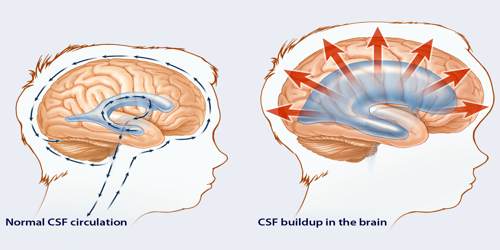 Φυσιολογικό κοιλιακό σύστημα - υδροκέφαλος
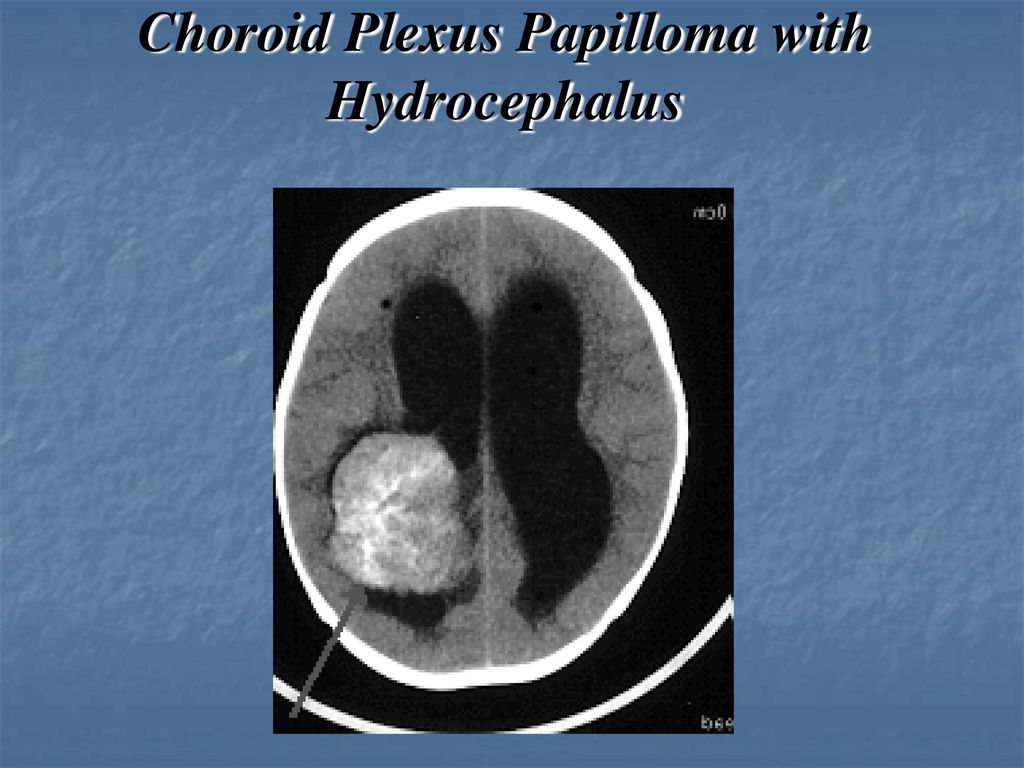 Μηχανισμός & Αιτίες υδροκεφάλου
1- Υπερπαραγωγή ΕΝΥ 
(θηλώματα χοριοειδούς πλέγματος- παιδιά )
             
 2- Απόφραξη σε κάποιο 
σημείο των οδών 
κυκλοφορίας του ΕΝΥ
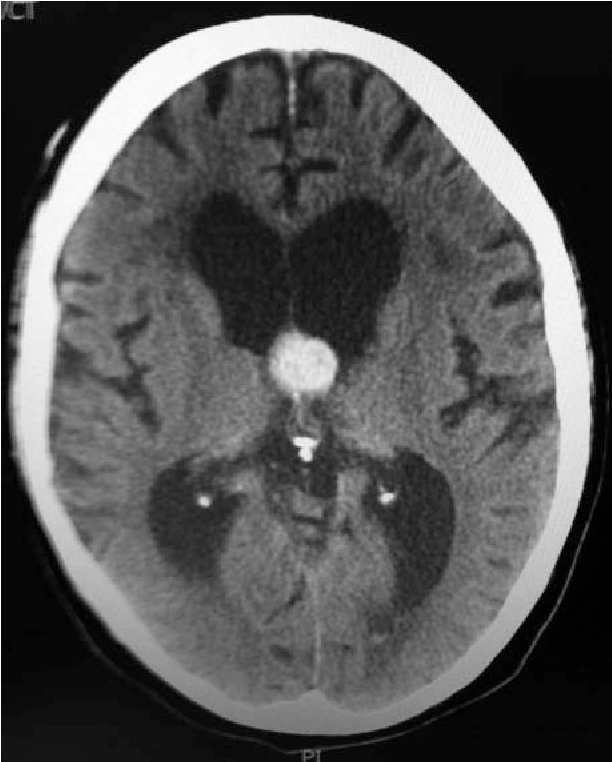 ΥΔΡΟΚΕΦΑΛΟΣ:  τύποι

Αναλόγως του σημείου που βρίσκεται η απόφραξη της ροής του ΕΝΥ ,αν εξέρχεται από την IV κοιλία η είναι εντελώς παγιδευμένο στο κοιλιακό σύστημα.


     Αποφρακτικός                   Μη αποφρακτικός 
     ή μη επικοινωνών               η επικοινωνών

Αναλόγως αν η αιτία είναι συγγενής η προκαλείται λόγω άλλων παθήσεων

     
     Συγγενής                             Επίκτητος
ΑΠΟΦΡΑΚΤΙΚΟΣ 
             ή
ΜΗ  ΕΠΙΚΟΙΝΩΝΩΝ  ΥΔΡΟΚΕΦΑΛΟΣ 
όταν η κυκλοφορία του ΕΝΥ  αποφράσσεται σε κάποιo σημείο εντός του κοιλιακού συστήματος σε ένα από τα τρήματα επικοινωνίας
ΕΠΙΚΟΙΝΩΝΩΝ 
            ή 
ΜΗ ΑΠΟΦΡΑΚΤΙΚΟΣ  ΥΔΡΟΚΕΦΑΛΟΣ
όταν η κυκλοφορία του ΕΝΥ είναι ελεύθερη εντός των κοιλιών αλλά  αποφράσσεται μετά την έξοδό του ΕΝΥ από το κοιλιακό σύστημα.
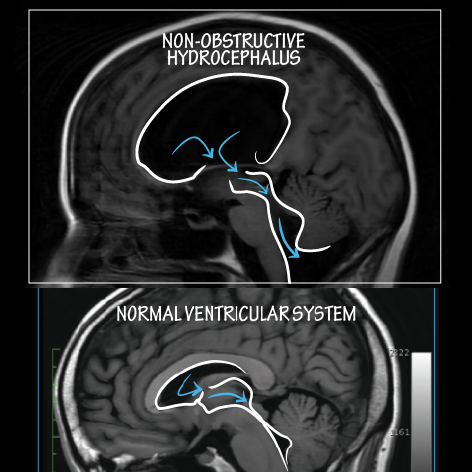 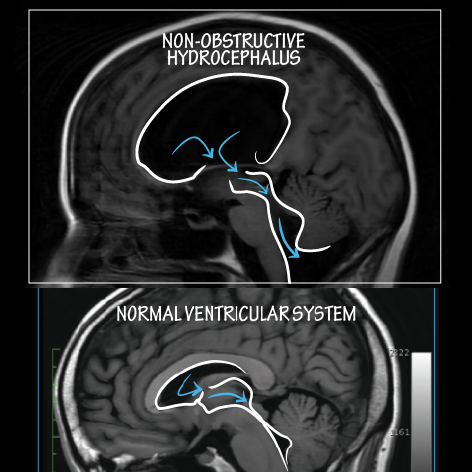 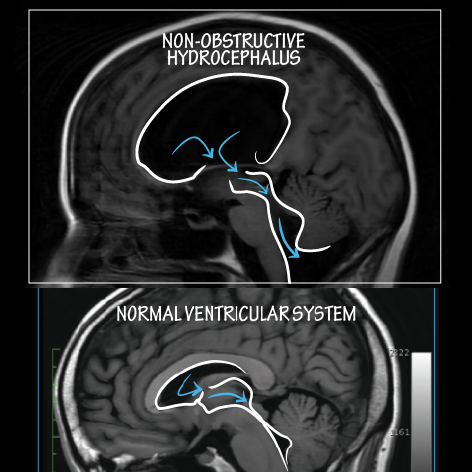 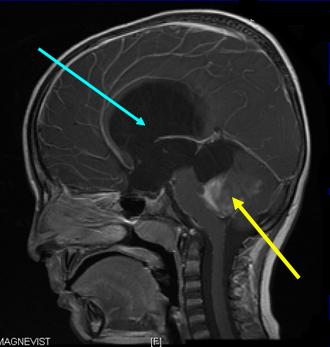 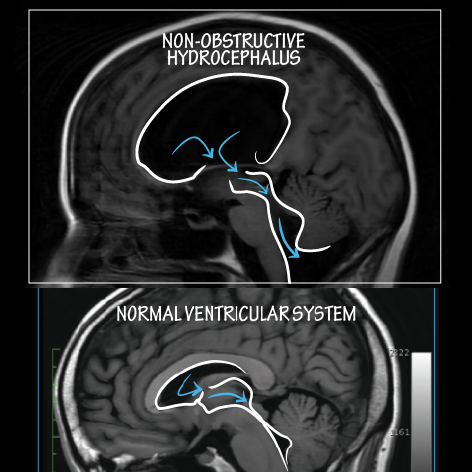 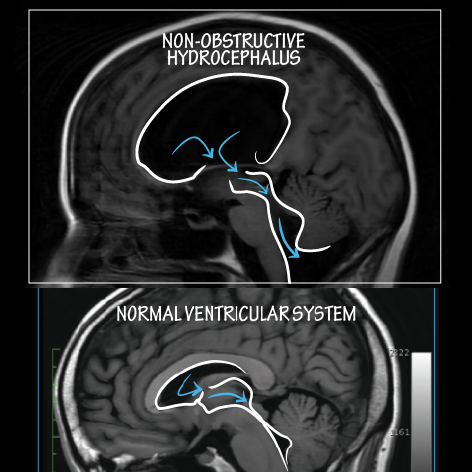 ΕΠΙΚΟΙΝΩΝΩΝ 
            ή 
ΜΗ ΑΠΟΦΡΑΚΤΙΚΟΣ
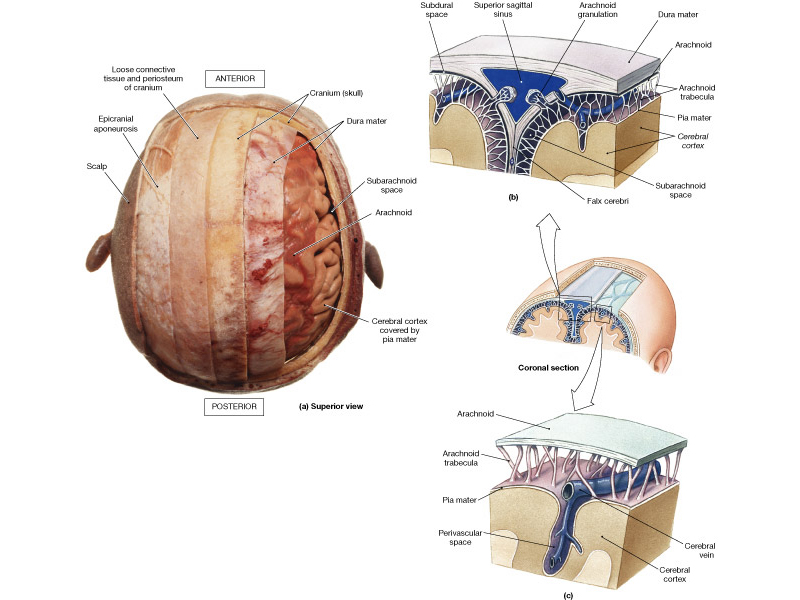 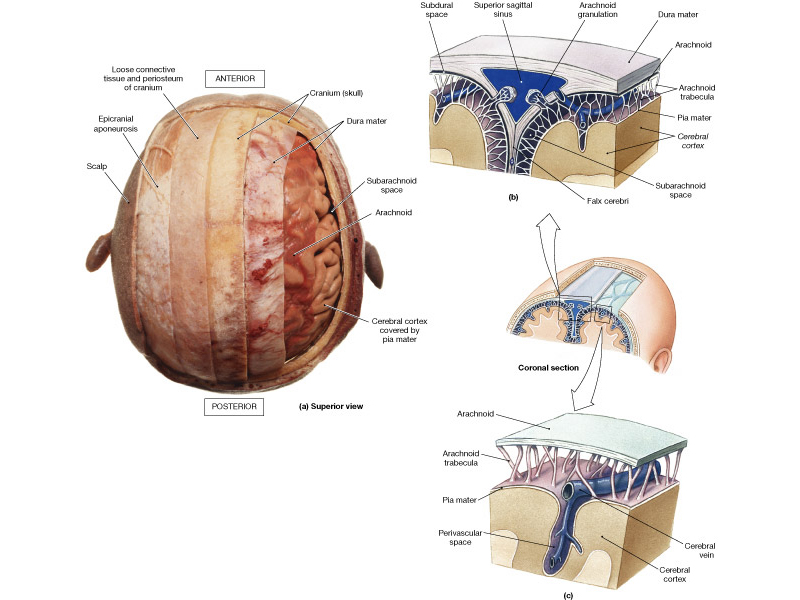 extraventricular obstructive hydrocephalus   
ελαττωμένη απορρόφηση  στις αραχνοειδείς λάχνες .
Arachnoid granulations, or arachnoid villi, are small projections of the arachnoid membrane into the superior sagittal sinus and its major tributaries, involved in the absorption process of cerebrospinal fluid (CSF).
ΣΥΓΓΕΝΗΣ   ΥΔΡΟΚΕΦΑΛΟΣ
Προκαλείται  από μια σύνθετη αλληλεπίδραση γενετικών και περιβαλλοντικών παραγόντων κατά την  εμβρυική ζωή . Προκύπτουν συγγενείς ανωμαλίες που αφορούν τις δομές κυκλοφορίας του ΕΝΥ.

 Πιο συχνή συγγενής ανωμαλία  η ΣΤΕΝΩΣΗ του ΥΔΡΑΓΩΓΟΥ  του SILVIUS. 
 Άλλη συχνή αιτία  κάποιο έλλειμμα του νευρικού σωλήνα  (neural tube defect )  όπως η  ΔΙΣΧΙΔΗΣ ΡΑΧΗ  

  Dandy-Walker syndrome 

Arnold-Chiari malformation
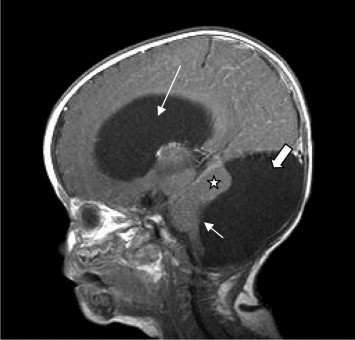 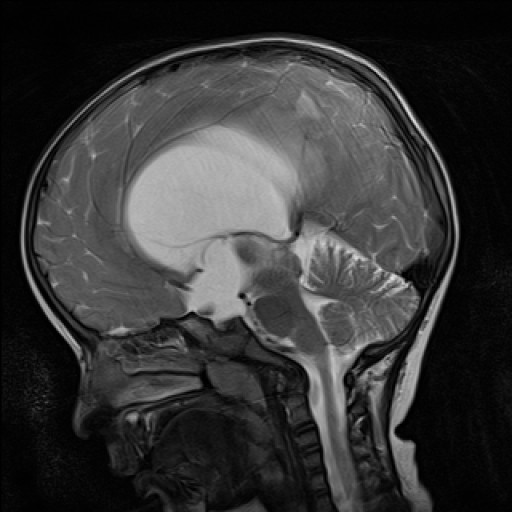 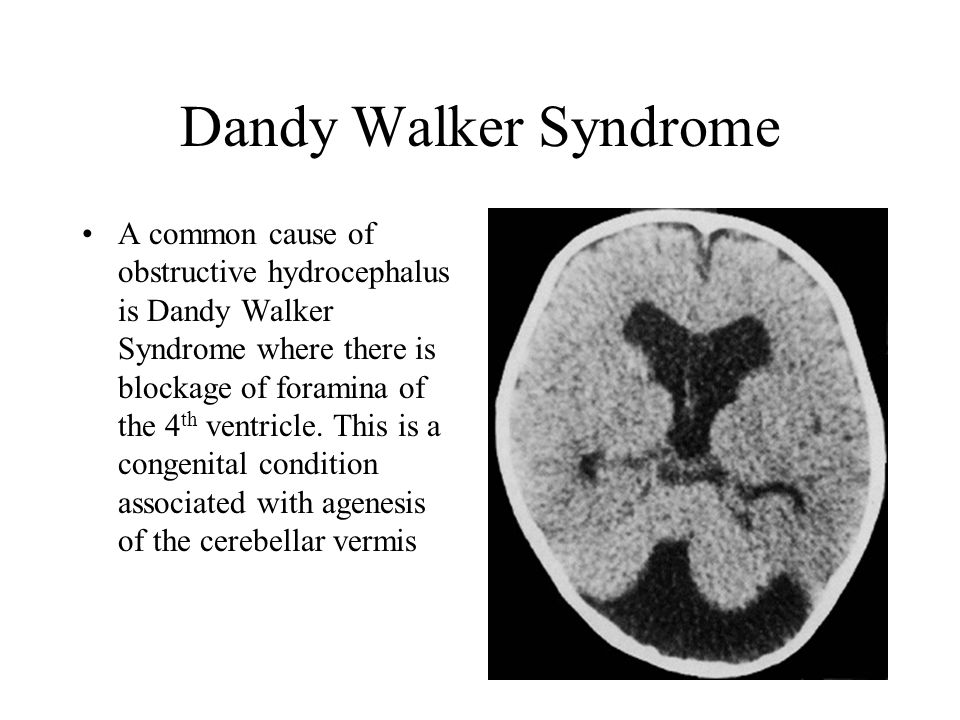 στενωση του υδραγωγου  του SILVIUS.
Συγγενής   υδροκέφαλος
Το  επιπλέον υγρό αυξάνει την ενδοκράνια πίεση  προκαλώντας εγκεφαλικές βλάβες με ψυχοκινητικά προβλήματα . 

Η  αντιμετώπιση της υδροκεφαλίας  νωρίς πριν τους 4 μήνες είναι σημαντική για την εξέλιξη  του βρέφους ειδικά σήμερα που με τους υπερήχους διαγιγνώσκεται πριν τη γέννηση .
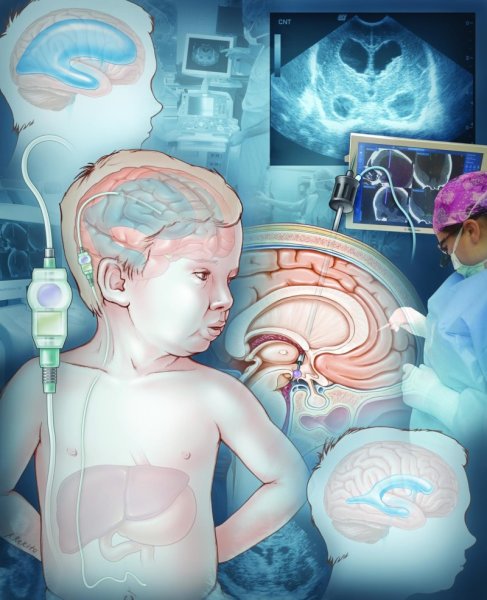 Αυξάνοντας σε όγκο το ΕΝΥ στην κρανιακή κοιλότητα προκαλεί 

1. Συμπτώματα από την αύξηση της ενδοκράνιας πίεσης

2. Συμπτώματα από πίεση των παρακείμενων νευρικών δομών
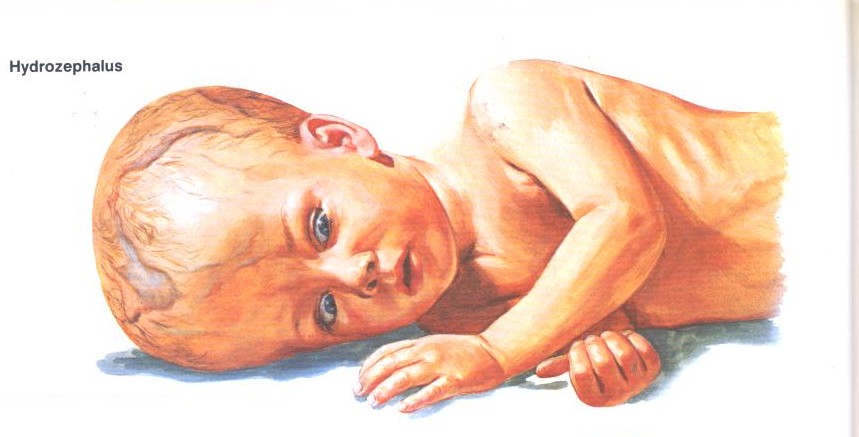 Συμπτώματα  του συγγενούς υδροκεφάλου

Ευαιρεθιστότητα , παθολογικό κλάμα, λήθαργος, έμμετοι,      λήψη τροφής,  σπασμοί

Αύξηση του μεγέθους της
 κεφαλής  

Προς τα  κάτω  απόκλιση 
 των  οφθαλμών

Προπέτεια  τάση της μεγάλης 
 πηγής

Διόγκωση των φλεβών 
 της κεφαλής 

Τα οστά του κρανίου μπορεί να αποχωρισθούν

Eπιβράδυνση της  ψυχοκινητικής  Ανάπτυξης
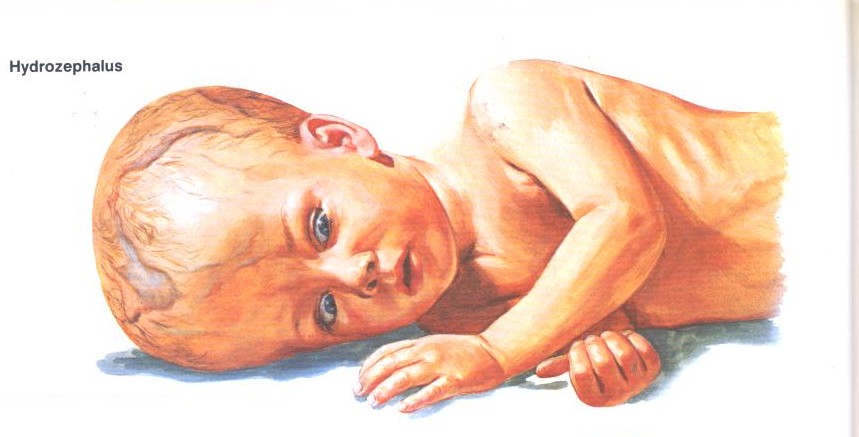 Compensated hydrocephalus ή Αrested  hydrocephalus Υδροκέφαλος ο οποίος υπήρχε από τη γέννηση και πιθανόν η ροή αποκαταστάθηκε κατά την παιδική ηλικία  και  το κοιλιακό σύστημα παρέμεινε διατεταμένο αλλά ασυμπτωματικό στη συνέχεια .
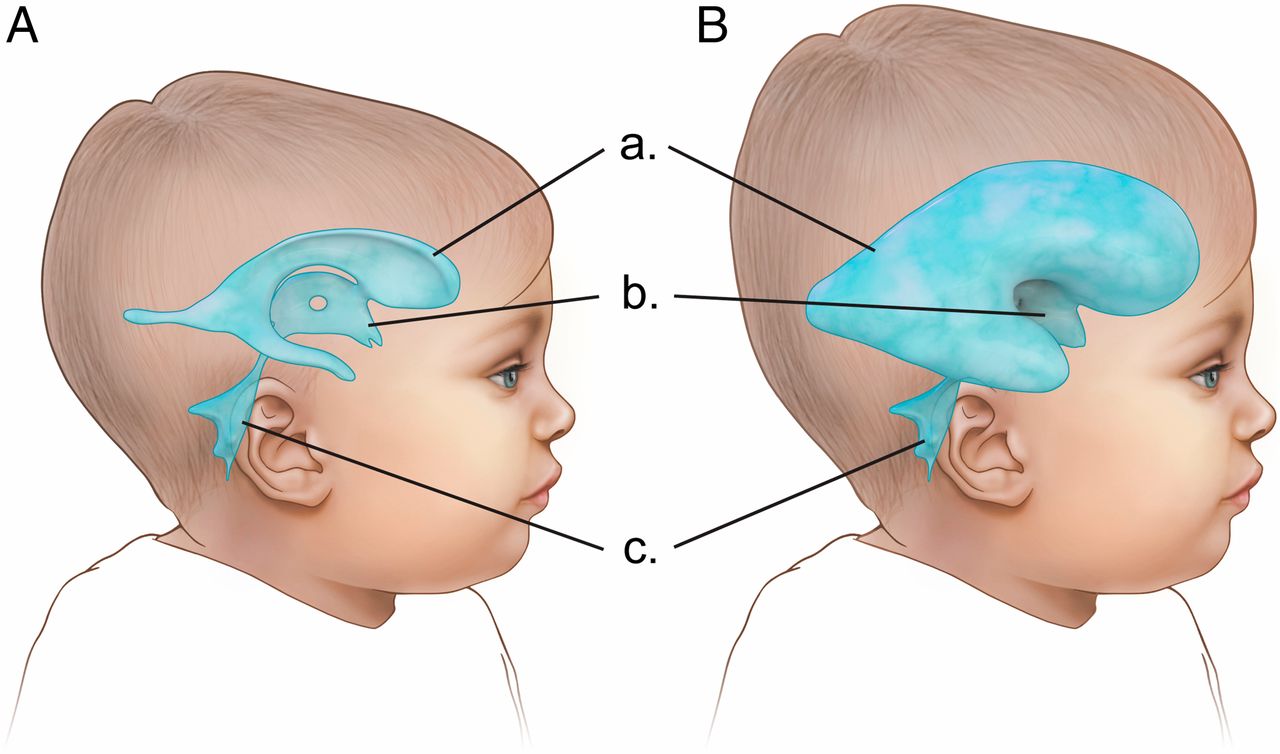 ΕΠΙΚΤΗΤΟΣ   ΥΔΡΟΚΕΦΑΛΟΣ
Αιτίες 
παθήσεις ικανές να προκαλέσουν 
απόφραξη της κυκλοφορίας του ΕΝΥ 

Όγκοι
Αιμορραγία 
Βακτηριακή Μηνιγγίτιδα
Τραύμα
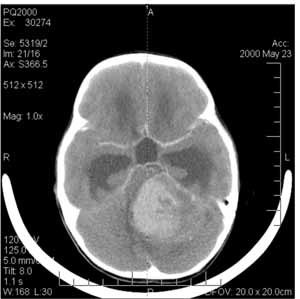 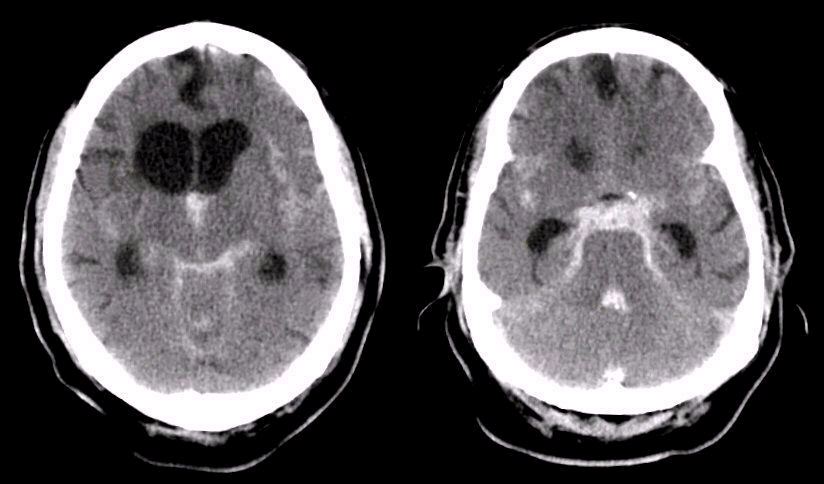 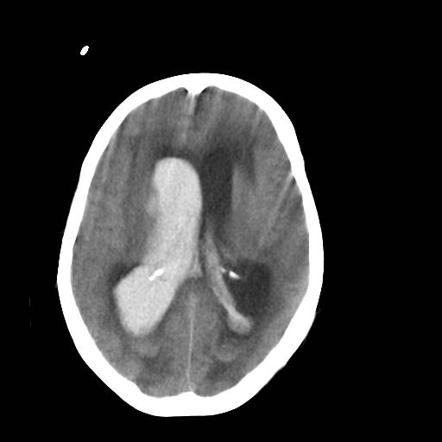 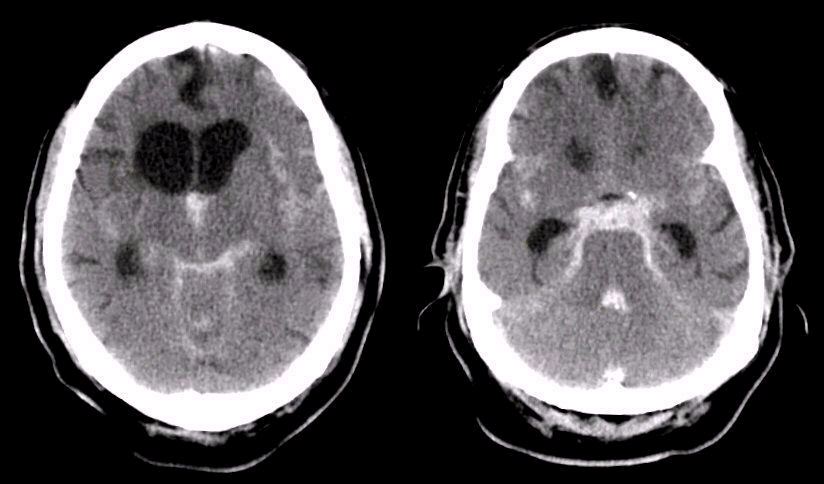 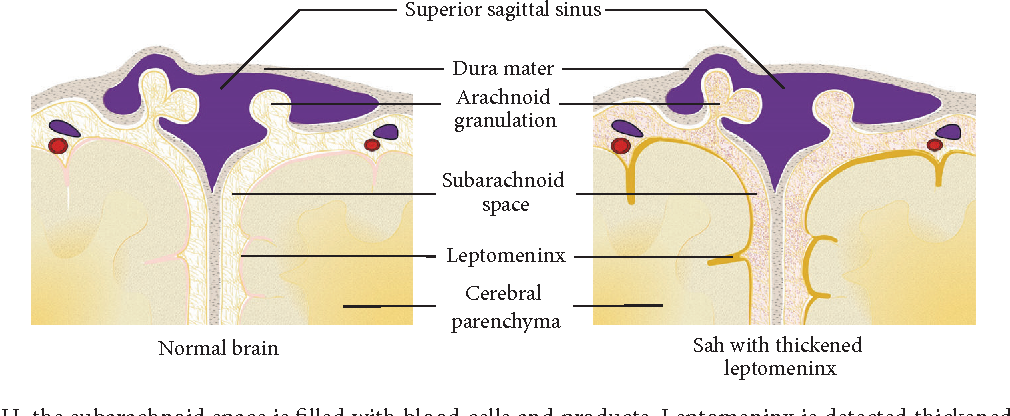 Μετά από την υπαραχνοειδή αιμορραγία ο υπαραχνοειδής χώρος είναι γεμάτος με αιματικά κύτταρα και προϊόντα αποδόμησης τους. 
 Οι λεπτομήνιγγες  αυξάνουν σε πάχος και καλύπτονται  με αποθέματα αιμοσιδερίνης,
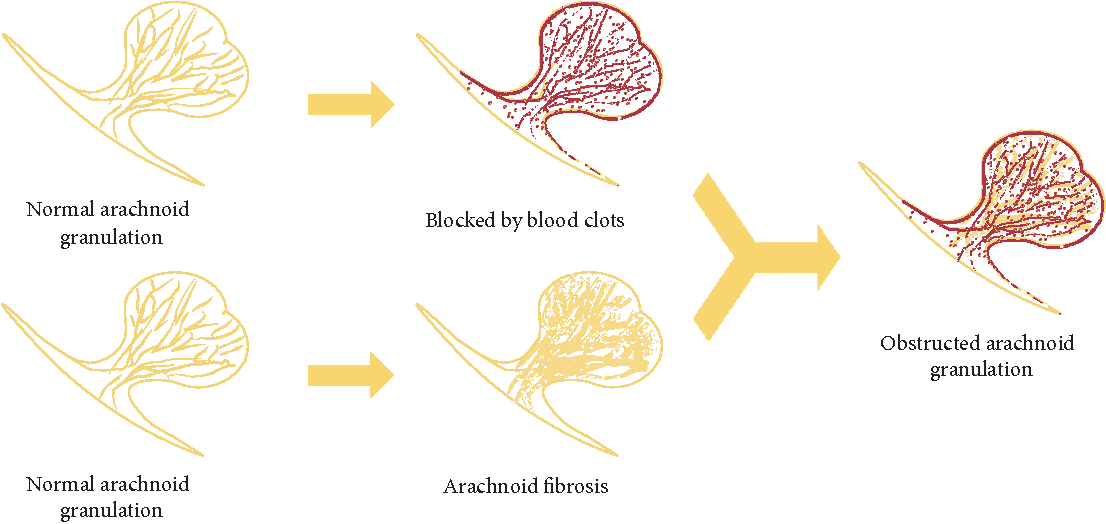 Οι αραχνοειδείς  λάχνες στην υπαραχνοειδή αιμορραγία.
 επάνω  οι θρόμβοι αίματος και τα  προϊόντα αποδόμησης που εμποδίζουν την οδό εκροής του ΕΝΥ και  κατω η ίνωση της αραχνοειδούς μεμβράνης (φλεγμονώδης αντίδραση).
ΕΝΔΟΚΟΙΛΙΑΚΗ ΑΙΜΟΡΡΑΓΙΑ – ΥΔΡΟΚΕΦΑΛΟΣ

Α)Πήγματα αίματος αποφράσσουν  τα τρήματα κυκλοφορίας  
και εξόδου του ΕΝΥ στο κοιλιακό σύστημα        Αποφρακτικός Υδροκέφαλος
Β) θρόμβοι αίματος και προϊόντα αποδόμησης  εμποδίζουν την κυκλοφορία του ΕΝΥ  στον υπαραχνοειδή χώρο και αποφράσσουν τις αραχνοειδείς λάχνες         Επικοινωνών Υδροκέφαλος
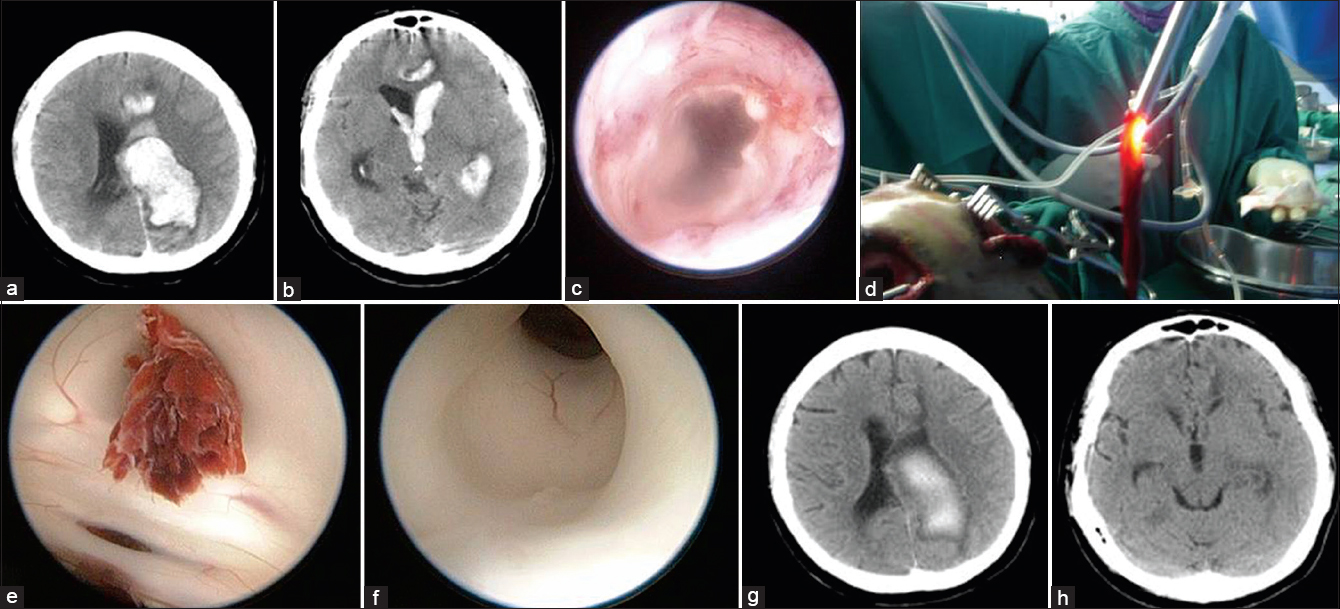 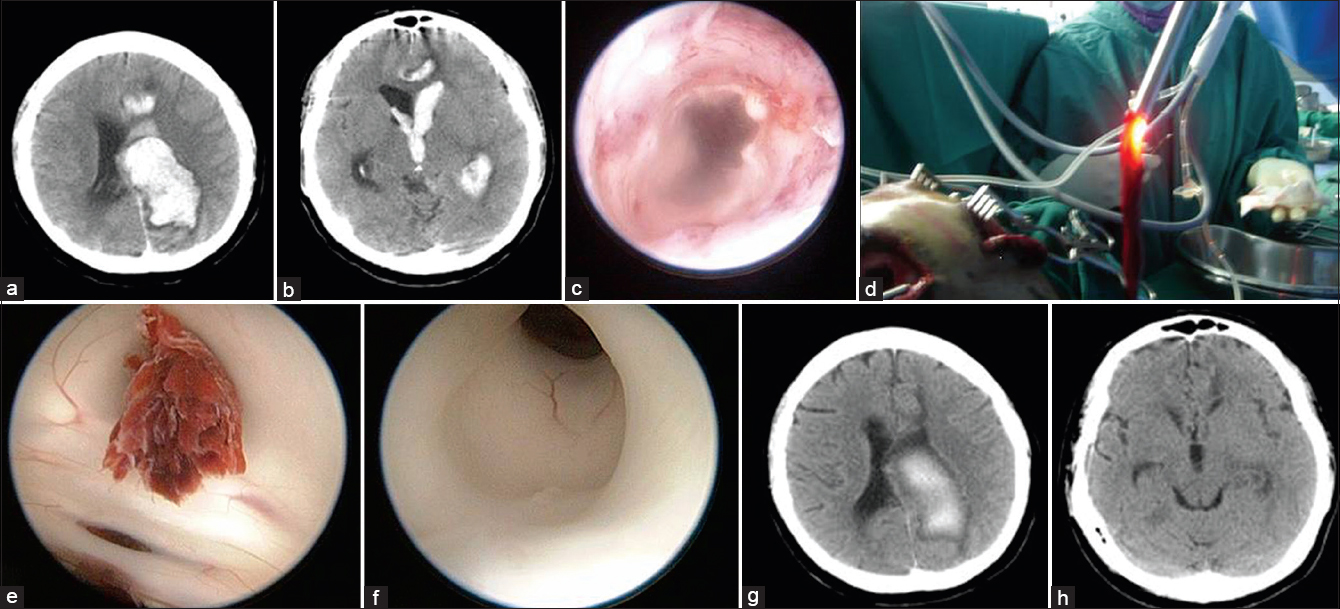 Heme is degraded in the brain by hemeoxygenase (HO) into iron, carbon monoxide and biliverdin, the latter of which is subsequently converted to bilirubin by biliverdin reductase.
ΒΑΚΤΗΡΙΑΚΗ  ΜΗΝΙΓΓΙΤΙΔΑ
Το παχύ ινώδες και πυώδες  εξίδρωμα στον υπαραχνοειδή  χώρο οργανώνεται σε ινώδη ιστό που δεσμεύει και εμποδίζει την κυκλοφορία του ΕΝΥ  γύρω από την εγκεφαλική κυρτότητα
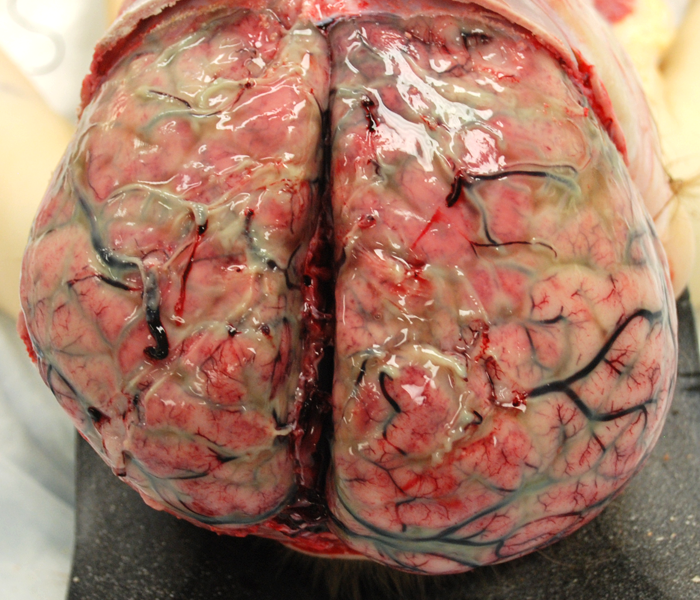 ΕΠΙΚΤΗΤΟΣ   ΥΔΡΟΚΕΦΑΛΟΣ
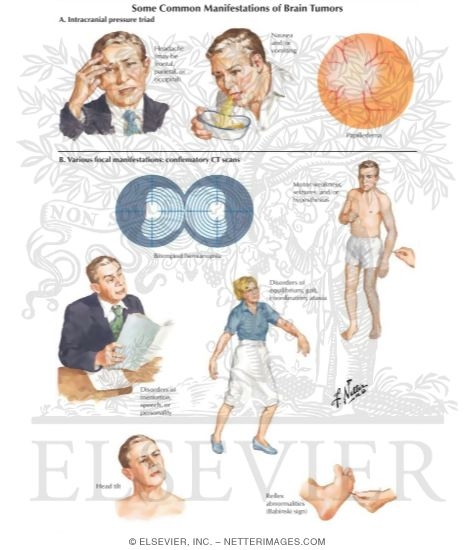 Συμπτώματα 
Προκαλούνται από την αυξηση της  ενδοκράνιας πίεσης :

Κεφαλαλγία 
Έμμετοι
Σύγχιση, Υπνηλία
Λήθαργος κώμα

κρίσεις ‘Ε’, 
διαταραχές μνήμης,
διαταραχές όρασης, Διπλωπία 
Προβλήματα βάδισης , ισορροπίας
Σφιγκτηριακές διαταραχές
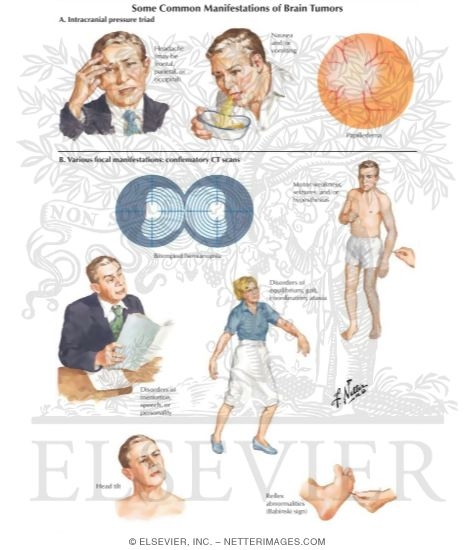 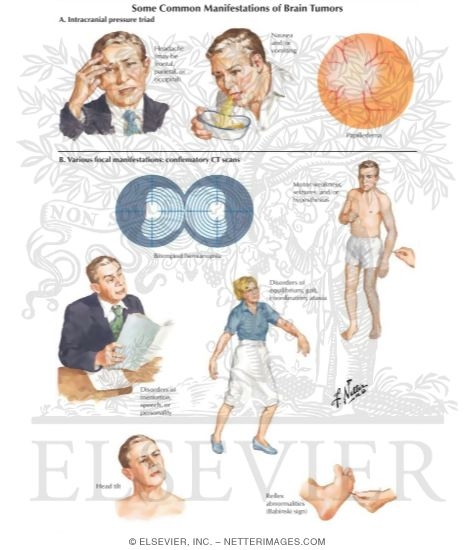 Διάγνωση
Συμπτωματολογία
Αξονική τομογραφία 
Μαγνητική τομογραφία 
Υπέρηχοι κρανίου (νεογέννητα)
TYΠOI  ΥΔΡΟΚΕΦΑΛΟΥ


Α.ΥΨΗΛΗΣ ΠΙΕΣΗΣ ΥΔΡΟΚΕΦΑΛΟΣ 


         1.


         2.   Συγγενής                Επίκτητος 


Β. ΦΥΣΙΟΛΟΓΙΚΗΣ ΠΙΕΣΗΣ ΥΔΡΟΚΕΦΑΛΟΣ
Αποφρακτικός                   Μη αποφρακτικός  
ή μη επικοινωνών               η επικοινωνών
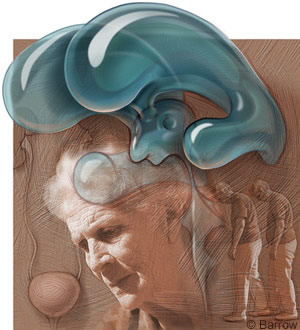 ΦΥΣΙΟΛΟΓΙΚΗΣ   ΠΙΕΣΗΣ ΥΔΡΟΚΕΦΑΛΟΣ  - ΥΔΡΟΚΕΦΑΛΟΣ    ΤΗΣ ΤΡΙΤΗΣ ΗΛΙΚΑΣ     ΜΙΑ ΙΑΣΙΜΗ ΜΟΡΦΗ ΑΝΟΙΑΣ
ΥΔΡΟΚΕΦΑΛΟΣ ΦΥΣΙΟΛΟΓΙΚΗΣ ΠΙΕΣΗΣ



Ηλικίες άνω των 50
Αντίθετα με τους άλλους τύπους υδροκεφάλου εξελίσσεται αργά  λόγω μιας σταδιακής απόφραξης της ροής του ΕΝΥ, η οποία με τον καιρό προκαλεί μια αργή αύξηση του όγκου του ΕΝΥ ,διάταση του κοιλιακού συστήματος και συμπτώματα από την πίεση των παρακείμενων νευρικών δομών.
ΥΔΡΟΚΕΦΑΛΟΣ ΦΥΣΙΟΛΟΓΙΚΗΣ ΠΙΕΣΗΣ

Συμπτώματα από τη βάδιση που προσομοιάζουν με εκείνα του Parkinson και συμπτώματα από την ψυχοδιανοητική σφαίρα όπως αυτά της γεροντικής άνοιας η του Alzheimer   και που καθιστούν δύσκολη τη διαφοροδιάγνωση. 
 
Συνήθως η αιτία του ΥΦΠ είναι  μη καθορισμένη ή μπορεί να υπάρχει ιστορικό τραυματισμού , αιμορραγίας ,μηνιγγίτιδας ή χειρουργείου στον εγκέφαλο.

Επειδή η διάγνωση περιπλέκεται από το γεγονός ότι πολλοί ηλικιωμένοι παρουσιάζουν διαταραχές παρόμοιες με αυτές του ΥΦΠ (δυσχέρεια στη βάδιση,διαταραχές μνήμης, συμπεριφοράς, ήπια άνοια ,διαταραχές ούρησης είναι σημαντικό να αναγνωρισθεί αν οφείλονται σε  ΥΦΠ που είναι μια θεραπεύσιμη πάθηση.
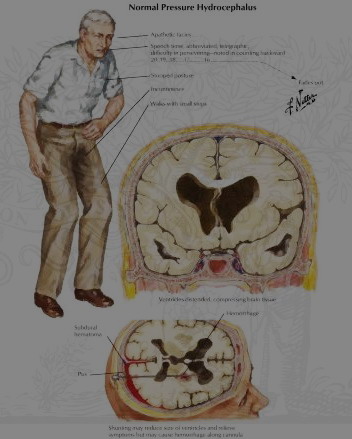 ΥΦΠ
  κλινική οντότητα που 
  χαρακτηρίζεται από την  
  τριάδα

 διαταραχές της βάδισης
 διαταραχές  στην  ούρηση
 διαταραχές της νόησης 

 διάταση του κοιλιακού συστήματος αλλά με φυσιολογική ενδοκράνια πίεση .
Α. ΔΙΑΤΑΡΑΧΕΣ ΤΗΣ ΒΑΔΙΣΗΣ
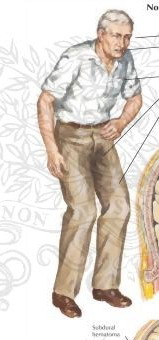 το συχνότερο και συχνά το 
       πρώτο  σύμπτωμα


Το φάσμα των διαταραχών της βάδισης κυμαίνεται  από μη ειδική έλλειψη ισορροπίας  
 μικρά-αργά βήματα ή αστάθεια με συχνές πτώσεις έως την  πλήρη αδυναμία στάσης και βάδισης (αστασία-αβασία).
Συμπίεση  της κεντρικής μοίρας  του ακτινωτού στεφάνου από τις διατεταμένες κοιλίες .
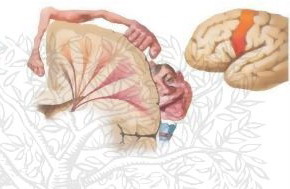 Οι διαταραχές της βάδισης οφείλονται στην προσβολή των νευραξόνων που νευρώνουν τα κάτω άκρα και οι οποίοι διέρχονται γύρω από την επιφάνεια των πλαγίων κοιλιών, ενώ οι νευράξονες  για τα άνω άκρα και το πρόσωπο  εδράζονται πιο πλάγια.
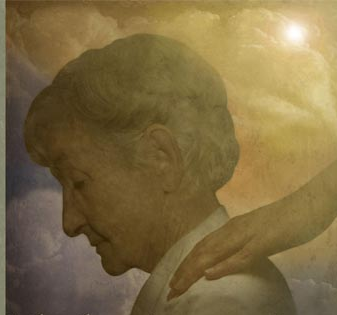 Β.ΝΟΗΤΙΚΕΣ  ΔΙΑΤΑΡΑΧΕΣ

επιβράδυνση της νοητικής διεργασίας, της ικανότητας οργάνωσης και επίλυσης προβλημάτων 
 μείωση του ενδιαφέροντος, αβουλία,  με μικρότερη συμμετοχή ,  απόσυρση και απάθεια. 
 διαταραχές μνήμης  κυρίως της πρόσφατης.


θα πρέπει να διαφοροδιαγνωσθούν από 
τη ν. Alzheimer, 
Lewy-body 
ή αγγειακή εγκεφαλοπάθεια
 
Αγγειακής αιτιολογίας διαταραχές: 
MRI εγκεφάλου: στικτές ή εκτεταμένες ισχαιμικές αλλοιώσεις.
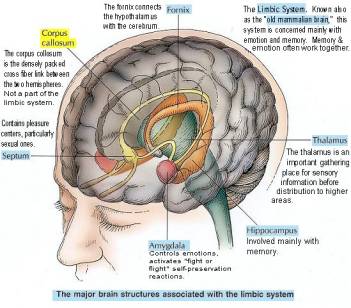 Η έκπτωση  της  μνήμης  οφείλεται  στην   συμπίεση  του περικοιλιακού μεταιχμιακού συστήματος.
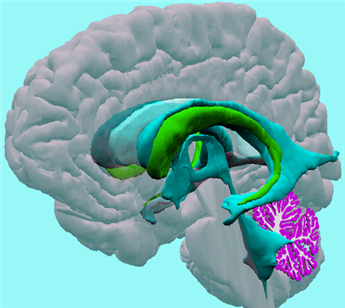 δυσλειτουργία των μετωπιαίων λοβών  : αλλαγές στην προσωπικότητα
Γ .  ΔΙΑΤΑΡΑΧΕΣ ΟΥΡΗΣΗΣ
Προκαλείται   διάμεσο οίδημα στην λευκή ουσία και διαταραχή της εγκεφαλικής αιματικής ροής  όπως φαίνεται  σε φασματοσκοπικές  ισοτοπικές μελέτες
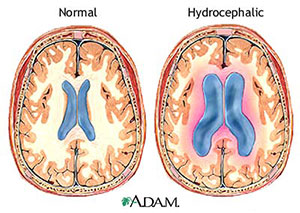 Η περικοιλιακή λευκή ουσία  εμπεριέχει τις ιερές κινητικές ίνες  για τα κάτω άκρα  και  την ουροδόχο κύστη              
        διαταραχές  ούρησης   Kυμαίνονται από συχνουρία , επιτακτική ούρηση μέχρι ακράτεια σε προχωρημένο στάδιο .
MRI flair
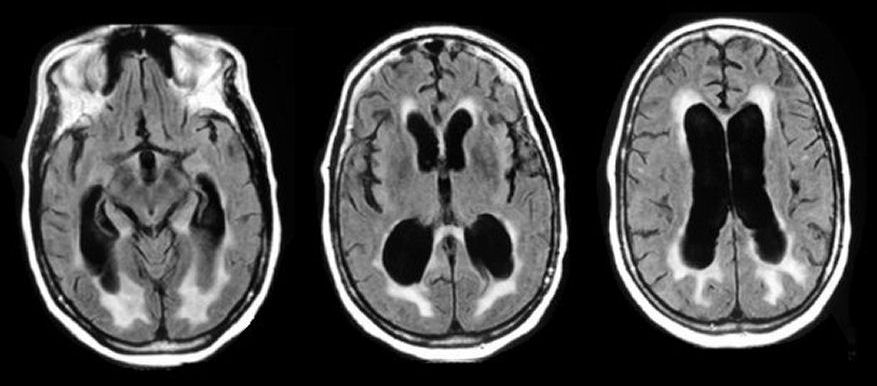 Communicating Hydrocephalus: Flair axial MRIs. Note the enlargement of the all ventricles, including the fourth ventricle. Also, note the bright signal in the surrounding white matter which is transependymal edema, the result of hydrocephalus. This edema is much easier to recognize on Flair as CSF is dark but the edema stays bright.
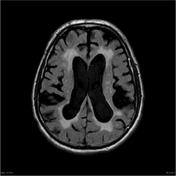 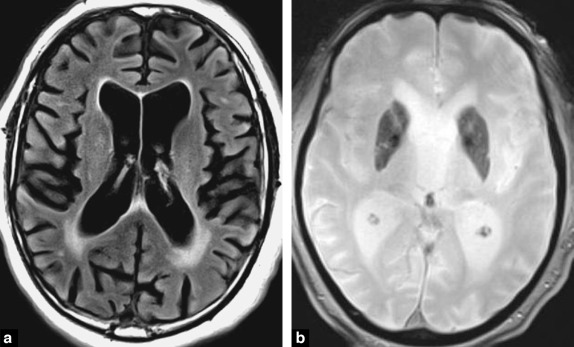 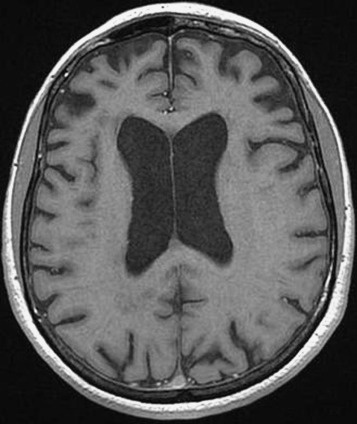 Φ.Π  ΥΔΡΟΚΕΦΑΛΟΣ
3.  ΑΤΡΟΦΙΑ – ΑΝΟΙΑ
Μέθοδος  προσωρινής εξωτερικής οσφυικής παροχέτευσης

 Δοκιμασία υψηλής προγνωστικής αξίας όσον αφορά στο κλινικό αποτέλεσμα σε ΥΦΠ ασθενείς μετά από παροχέτευση. 
Η θετική αξία της  μεθόδου θεωρείται υψηλή, αλλά η αρνητική προγνωστική αξία παραμένει χαμηλή .
επιλογή των ασθενών που χρήζουν ΚΠΠ
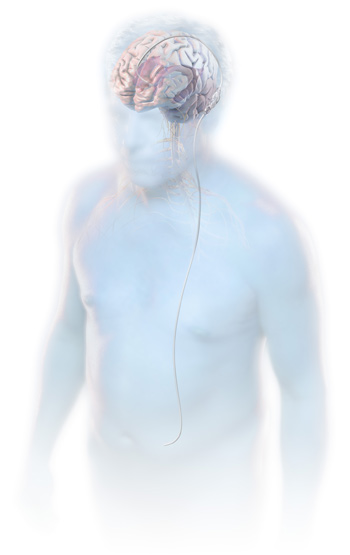 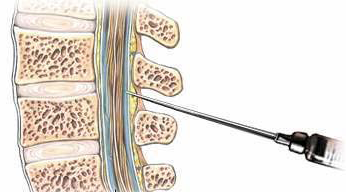 ΘΕΡΑΠΕΥΤΙΚΗ ΑΝΤΙΜΕΤΩΠΙΣΗ
επέμβαση παράκαμψης (Shunt) του ΕΝΥ με τοποθέτηση κάτω από το δέρμα ενός συστήματος σωληνίσκων σιλικόνης που ενδιάμεσα διαθέτουν μια βαλβίδα που ρυθμίζει την αποχέτευση του υγρού.
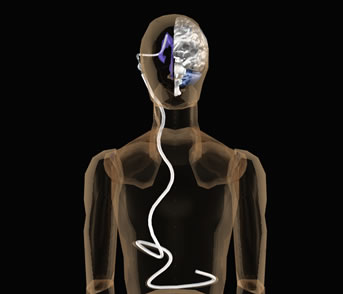 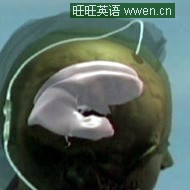 Συστήματα παροχέτευσης υδροκεφάλου
Κάθε σύστημα παροχέτευσης αποτελείται από 3 μέρη.

1- Κοιλιακός καθετήρας: 

2- Reservoir : αποτελούμενο από βαλβίδα που ρυθμίζει την ποσότητα του ΕΝΥ που παροχετεύεται αναλόγως την πίεση της βαλβίδας.

3- Περιφερικός καθετήρας που παροχετεύει το ΕΝΥ στην περιτοναική κοιλότητα η την έσω σφαγίτιδα
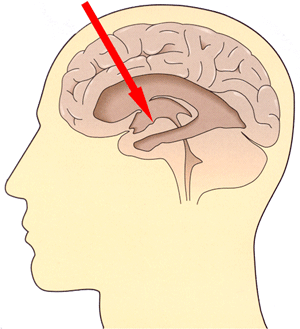 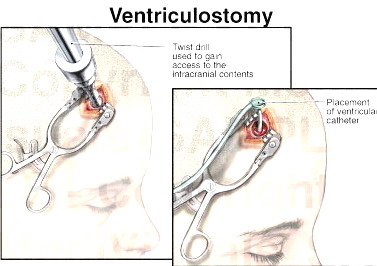 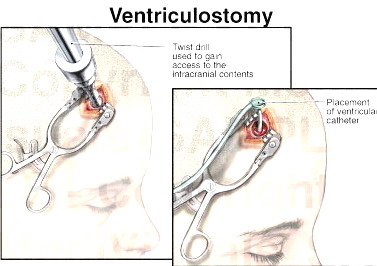 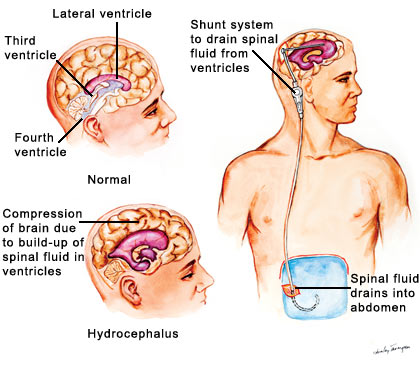 Μαγνητική βαλβίδα – εξωτερική ρύθμιση
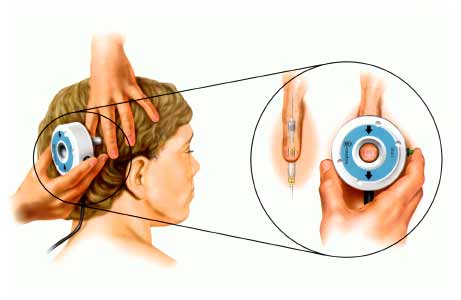 Endoscopic ventriculostomy of the third ventricle floor consists in making an opening in the floor of the third 
ventricle to allow free flow of cerebrospinal fluid
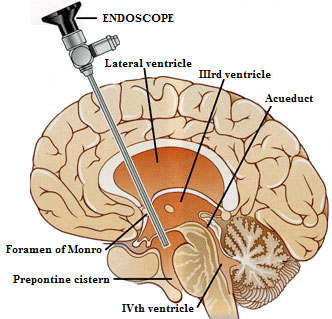